ERCOT Frequency Control Report
July 2024

ERCOT
Operations Planning

PDCWG | August 21, 2024
Summary of July 2024
2024 RMS1 Statistics
Mean: 15.20 mHz
Min: 11.55 mHz
Max 16.93 mHz
Energy Statistics
Total Energy: 46,311,423 MWh
Wind Energy: 10,433,001 MWh
Percent Energy from Wind: 22.53% 
Solar Energy: 5,159,824 MWh 
Percent Energy from Solar: 11.14%
Minimum System Inertia
Mean: 293,944  MW*s
Max: 322,990 MW*s on July 5th
Min: 242,967 MW*s on July 29th
CPS1: 174.17%
Current CPS1 12-Month Rolling Average: 174.74%
1 BAAL Exceedance(s)
2 hourly CPS1 score below 100%
BAAL-003 Events have updated through 2023
2023 BAAL-003 FRM Performance: -1130.21
2
Frequency Control
CPS1, BAAL, & RMS1
Hourly CPS1 by Day
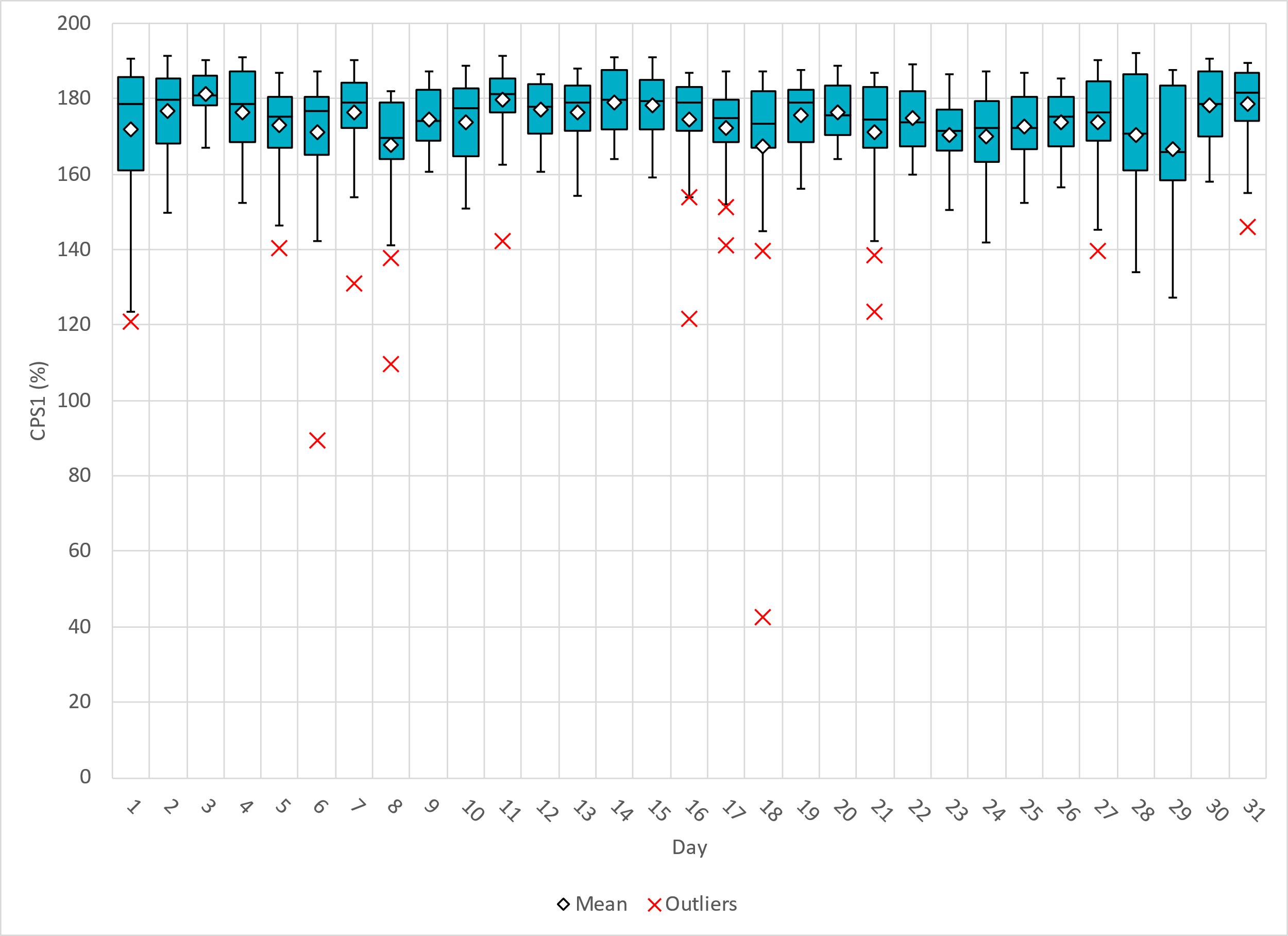 July-24 CPS1 (%): 174.17
4
[Speaker Notes: July CPS1 Score is 174.17%

 89.47 @ 7/6/2024 16:00
        Expected Generation Deviation: The largest expected generation deviation was -555.8MW @4:34 PM 
        IRR Ramps
        Between 19:00 and 20:00,. Solar generation ramped down by ~2986MW
        Regulation: ~438 MW of Regulation Up was deployed and exhausted during this period. 

2.     42.53 @ 7/18/2023 15:00
        Expected Generation Deviation: The largest expected generation deviation was -1155.7MW @3:55 PM 
        Regulation: ~486 MW of Regulation Up was deployed and exhausted during this period. 
        IRR Ramps
        Between 15:00 and 16:00, Solar generation ramped down by ~1162MW]
BAAL Exceedances & Violations
There were 1 BAAL exceedance(s) in July.
5
[Speaker Notes: Occurred on 7/18 HE 16, due to low frequency across an approximately 30-minute period. The largest expected generation deviation was -1137.3MW @3:55 PM]
15-Minute Average CPS1%
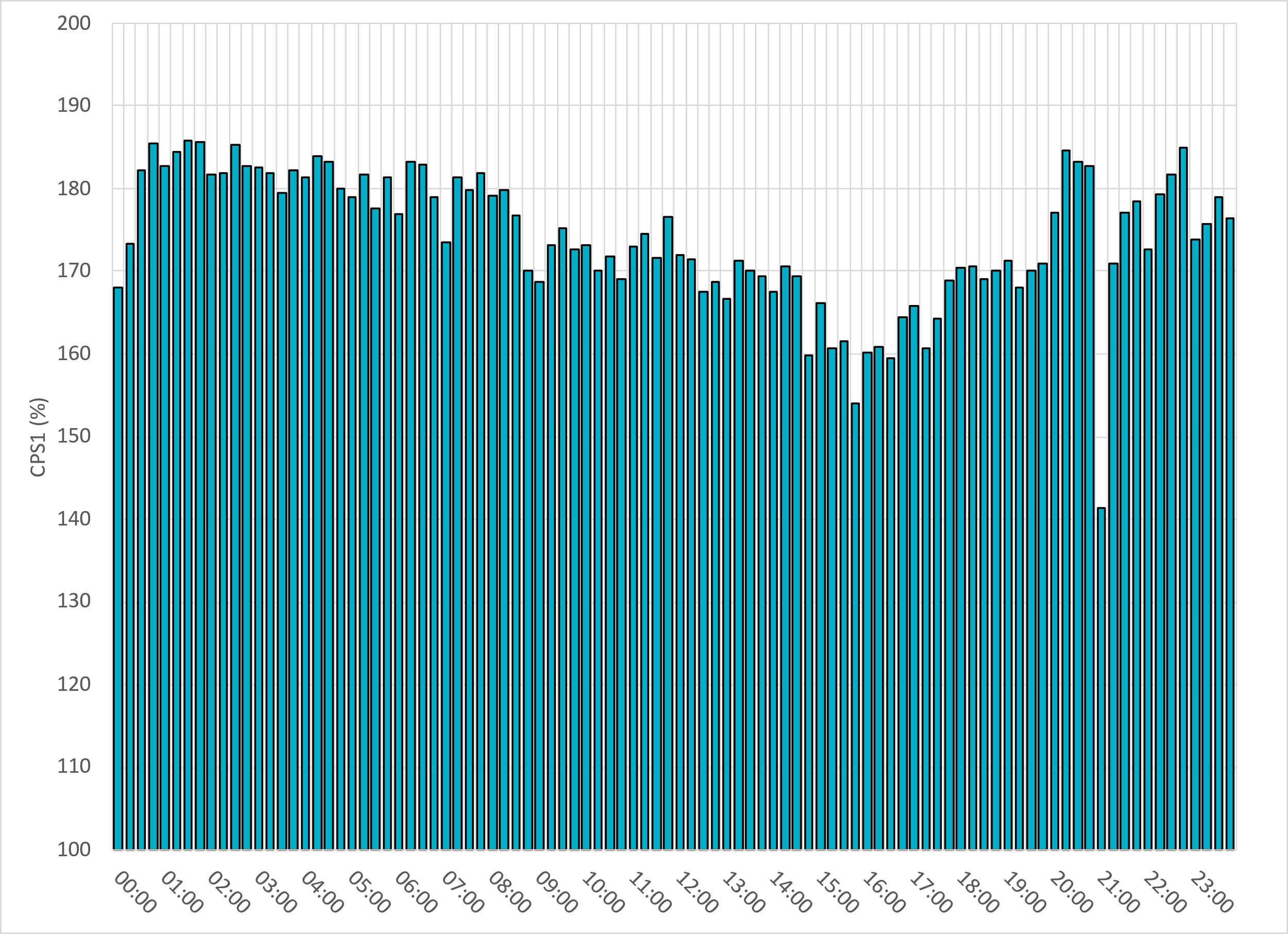 July-24 CPS1 (%): 174.17
6
[Speaker Notes: CPS1 score is above 130% for all 15-minute intervals.]
12-Month Rolling Average CPS1
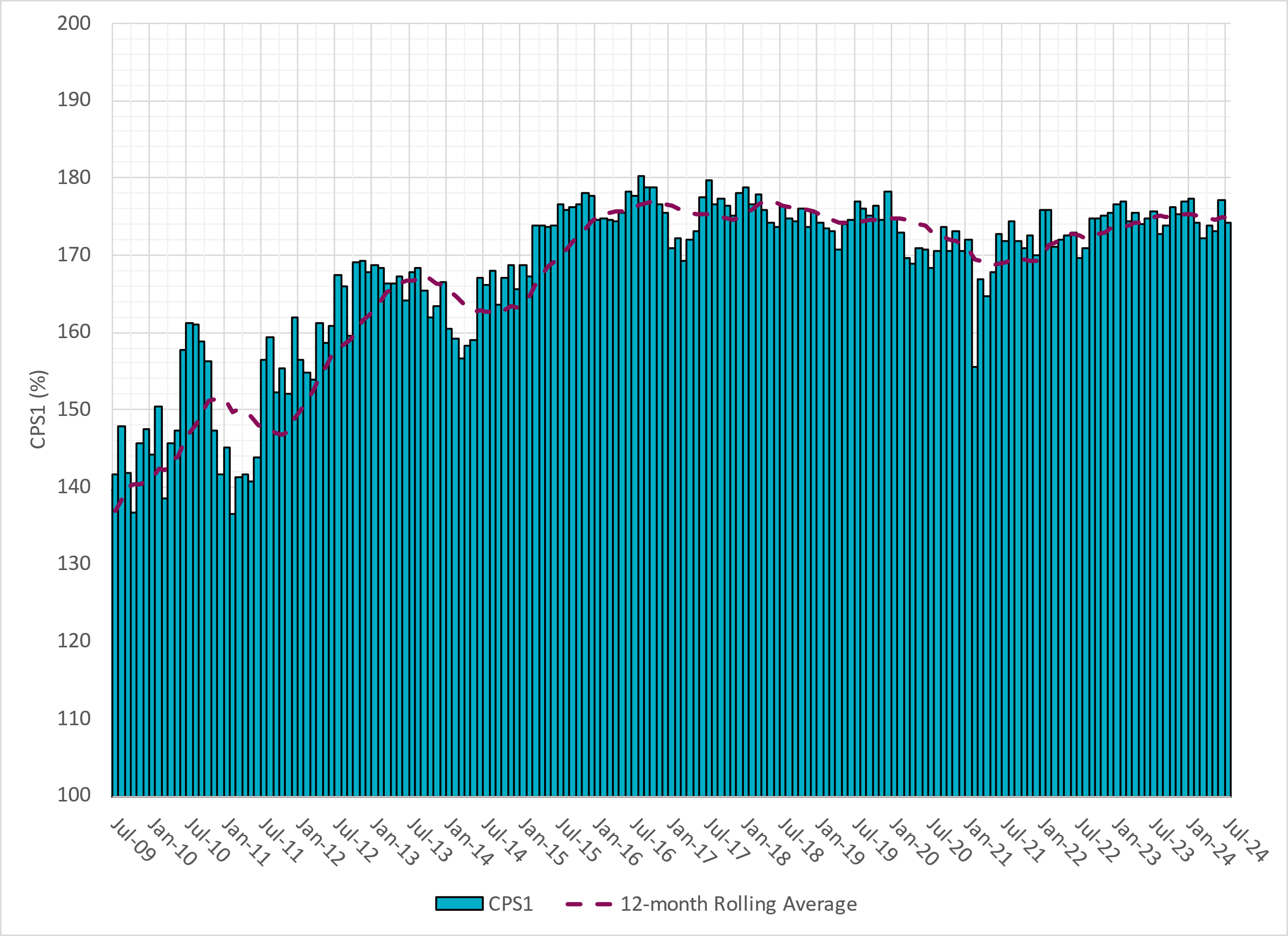 Current 12-Month Rolling Average 174.74%
7
[Speaker Notes: 12 month rolling average CPS1 score is 174.74 which is in line with expectations, and the CPS1 score for July is consistent with previous months.]
Daily RMS1 of ERCOT Frequency by Year
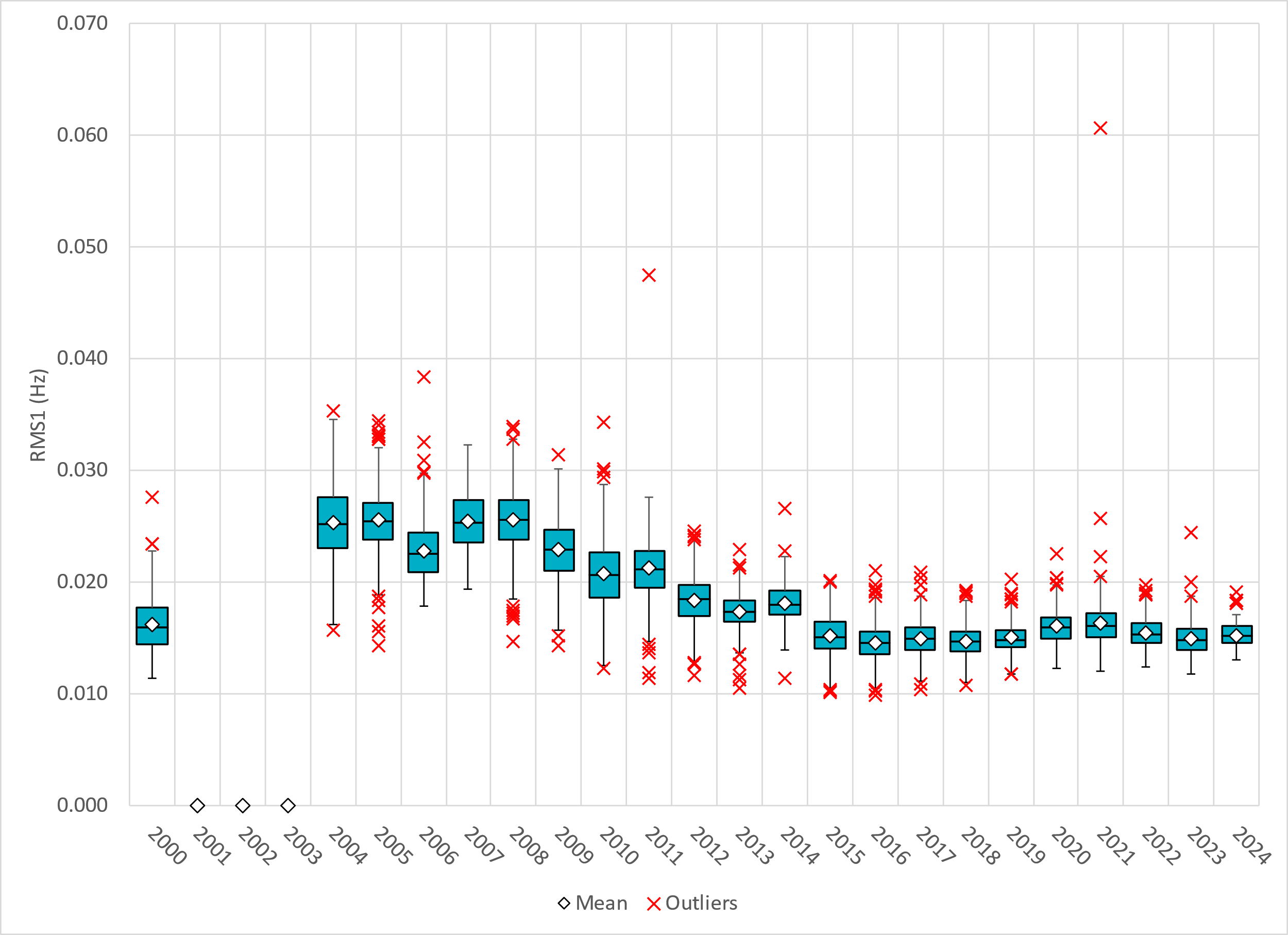 8
[Speaker Notes: Daily RMS1 frequency by year is similar compared to 2023.

2024 Stats: 
Mean: 15.20 mHz
Min: 11.55 mHz
Max 16.93 mHz]
Daily RMS1 of ERCOT Frequency by Month
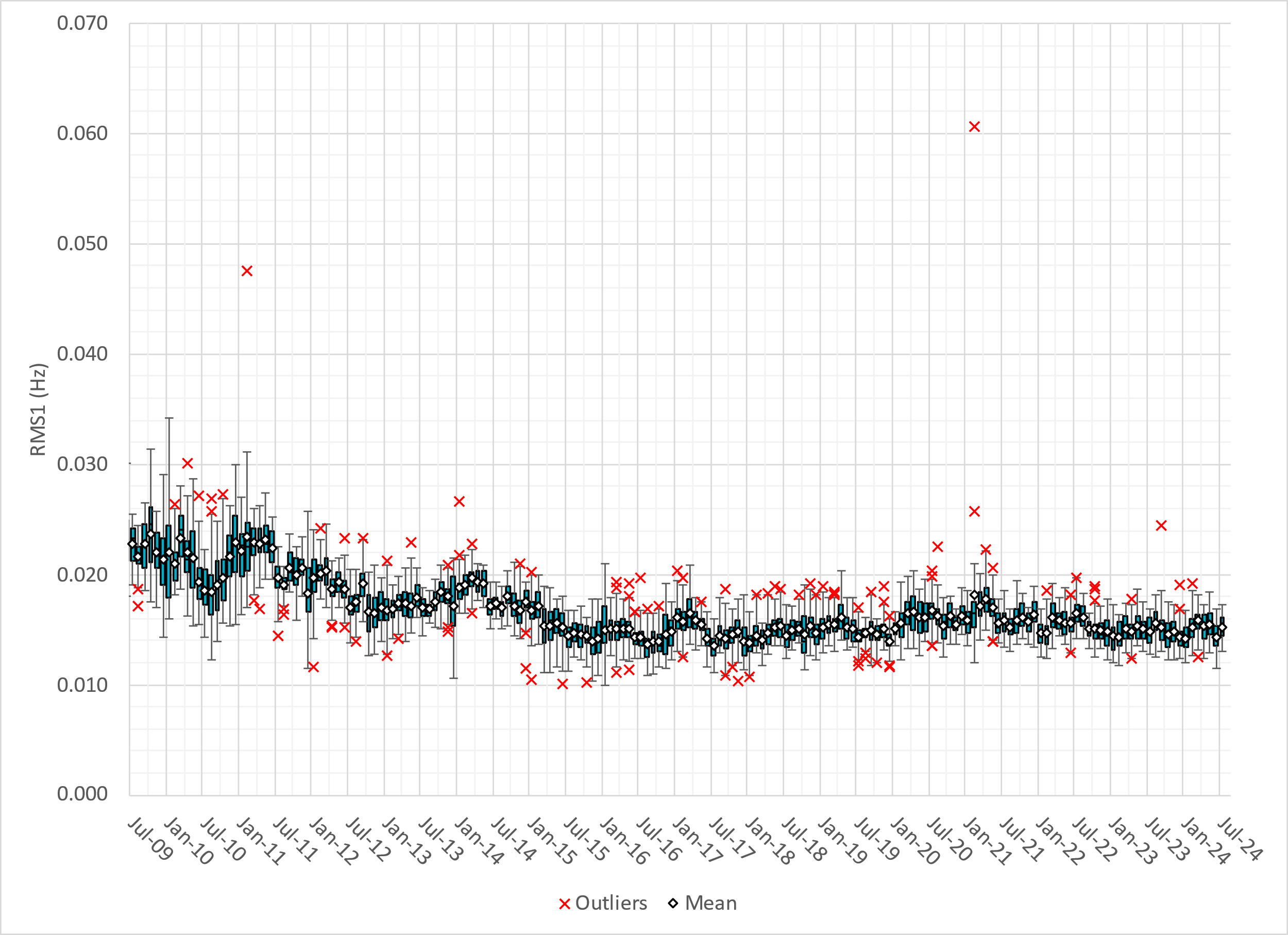 9
[Speaker Notes: A More granular look at last 15 years of RMS1 by month
15.22  mHz on avg for July 2024]
Daily RMS1 of ERCOT Frequency by Month
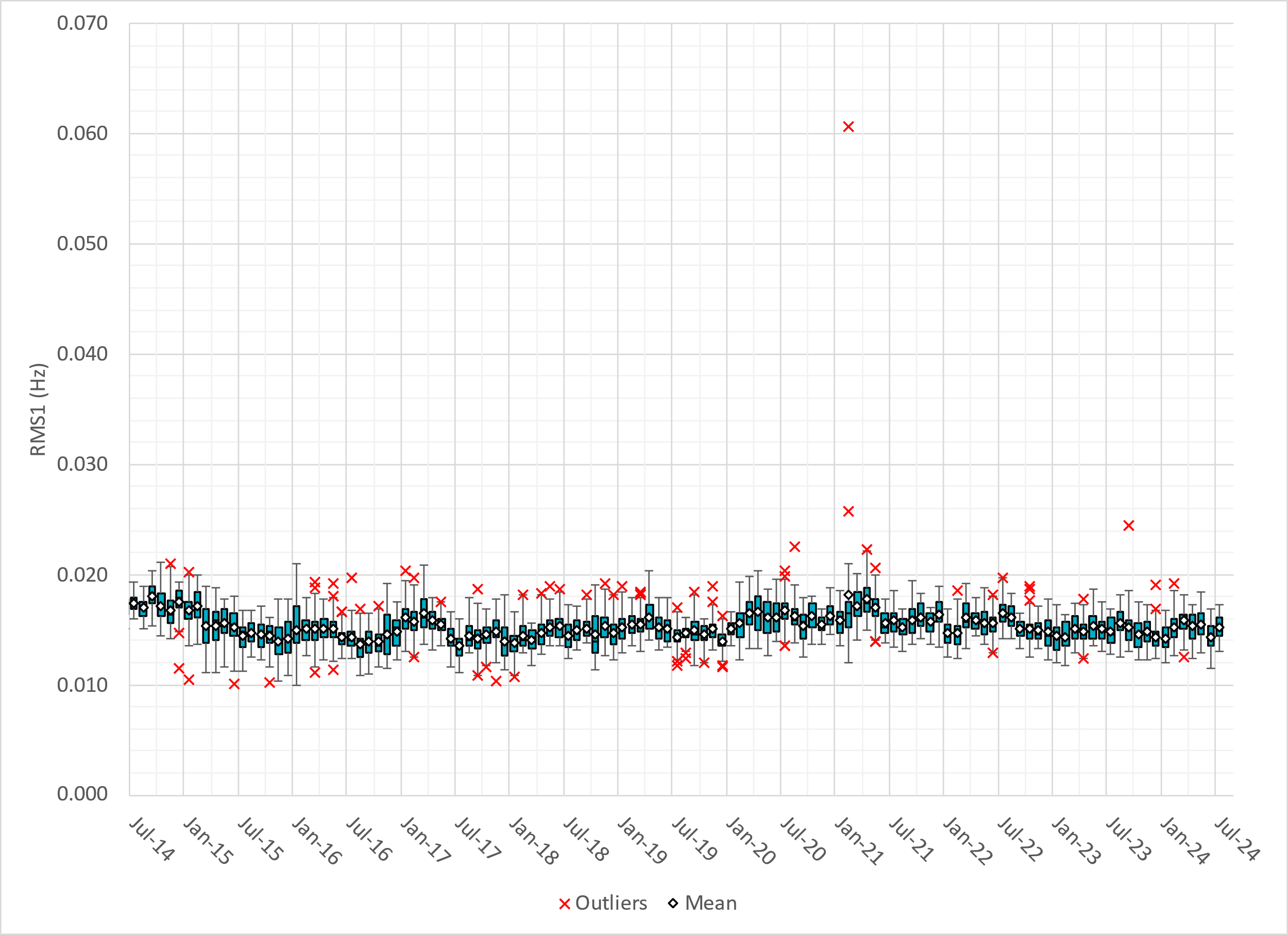 10
[Speaker Notes: Same data with 10 years shown instead of 15]
Frequency Profile Comparison
Frequency Profile Comparison
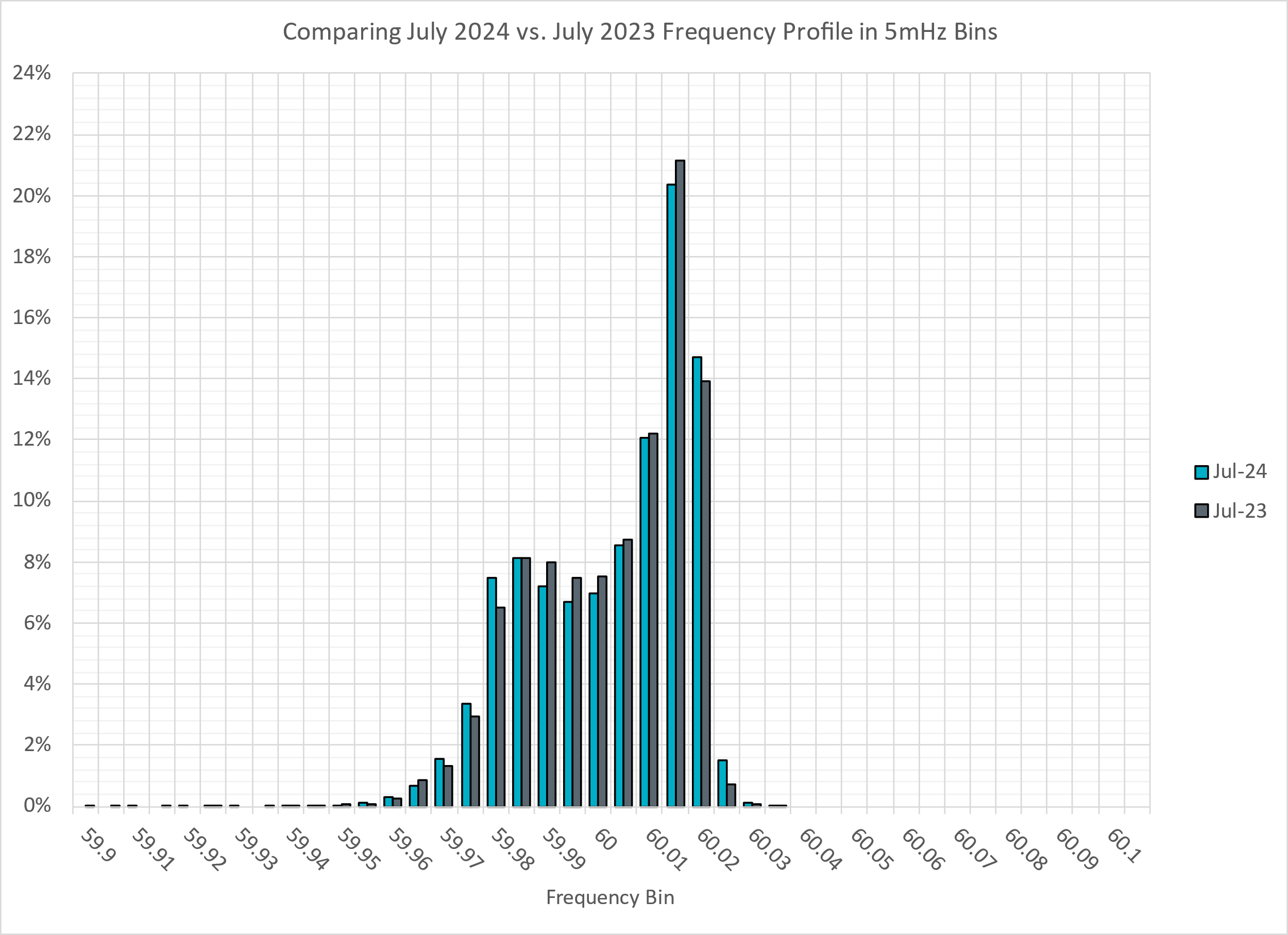 12
[Speaker Notes: Comparison of frequency profile between July 2023 and July 2024. Compared to last year, there are slightly more instances of frequency hovering around the dead bands.]
Frequency Profile Comparison
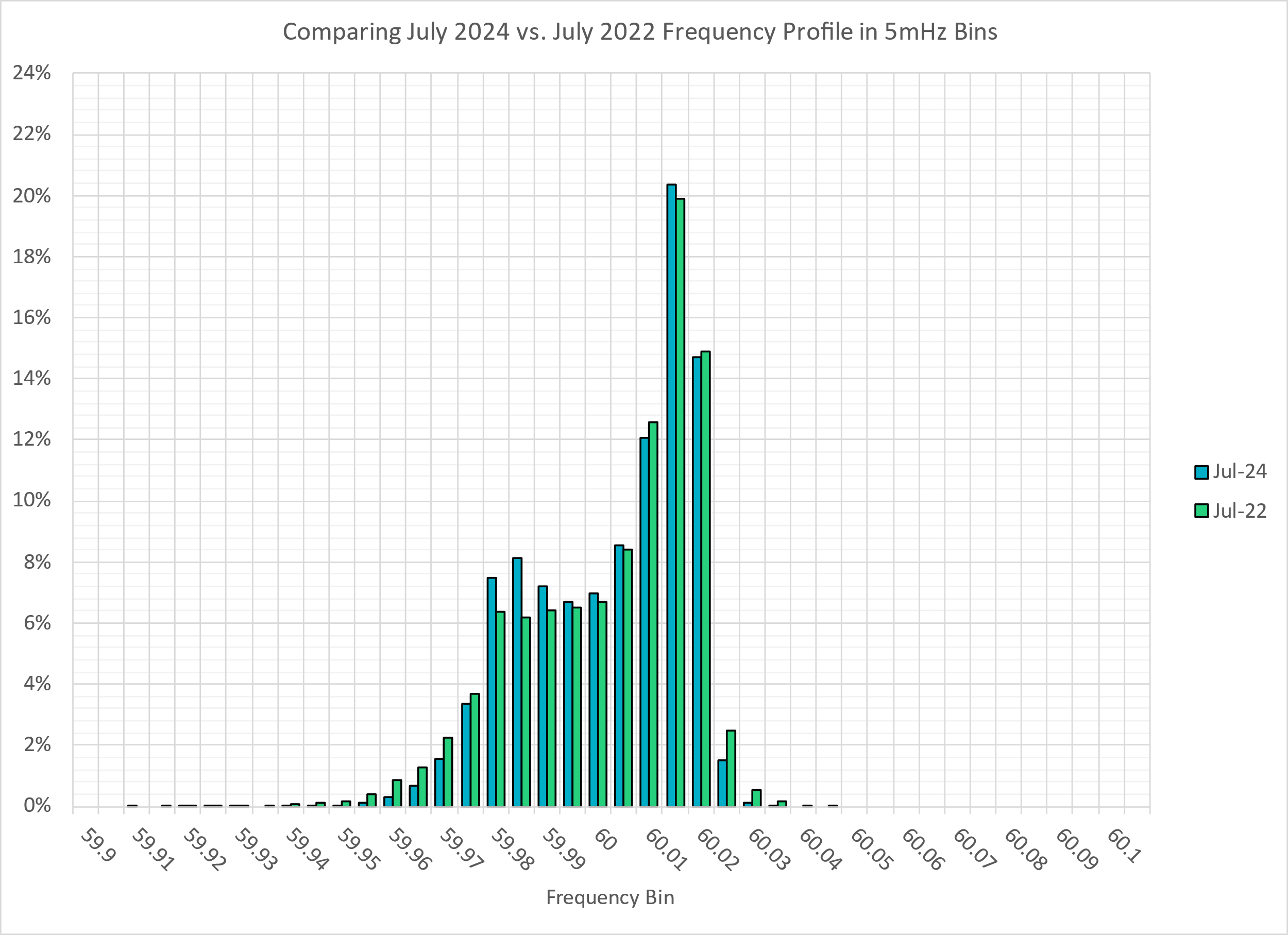 13
[Speaker Notes: Comparison of frequency profile between July 2022 and July 2024. Similar to the previous slide, compared to 2022, there are less instances of frequency hovering around the dead bands.]
Time Error Correction
ERCOT Daily Time Error
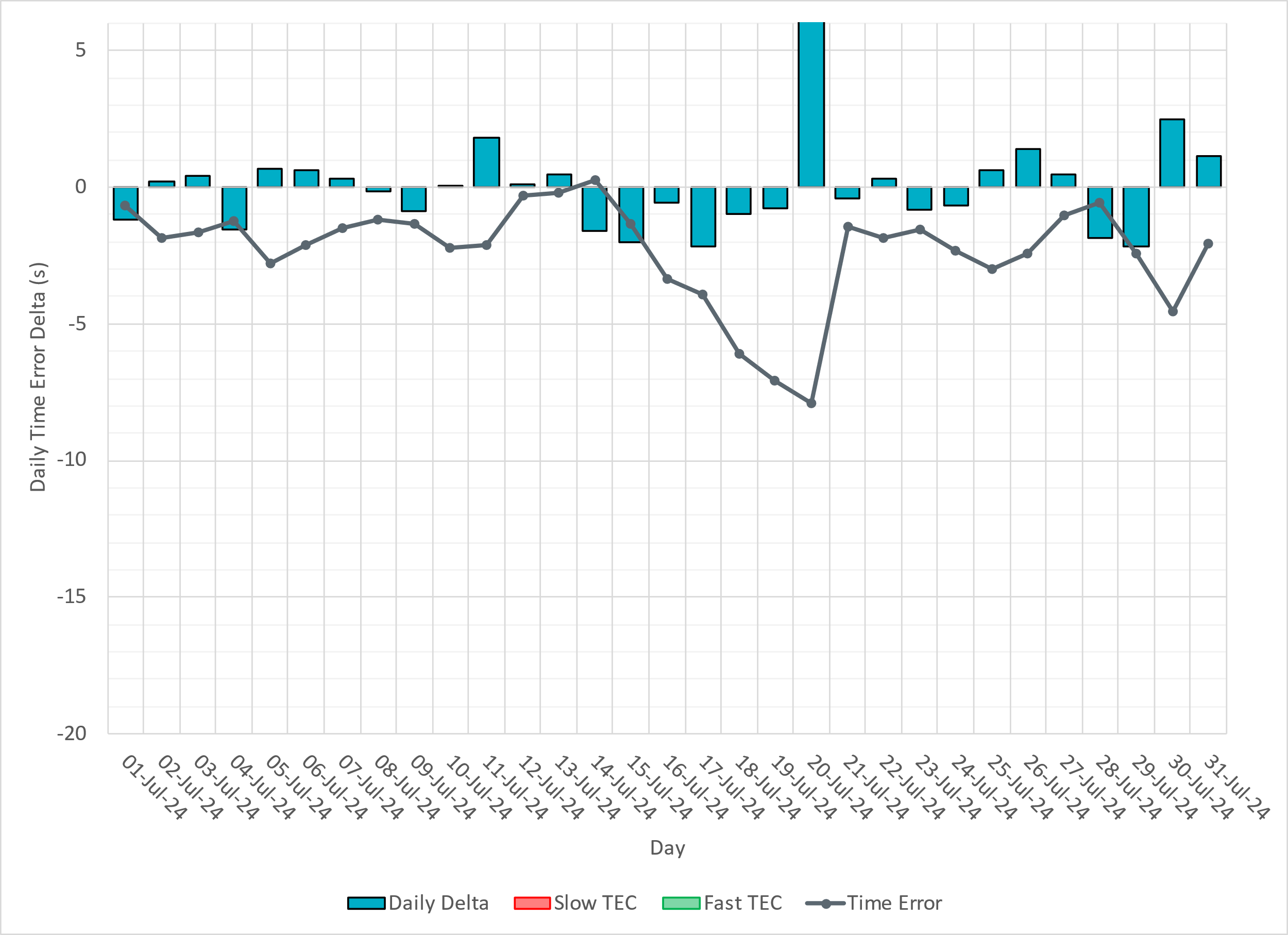 15
Time Error Corrections Log Summary
There have been no time error corrections since December 2016
16
BAL-003 Performance
Op. Year 2023 BAL-003 Selected Events – Update
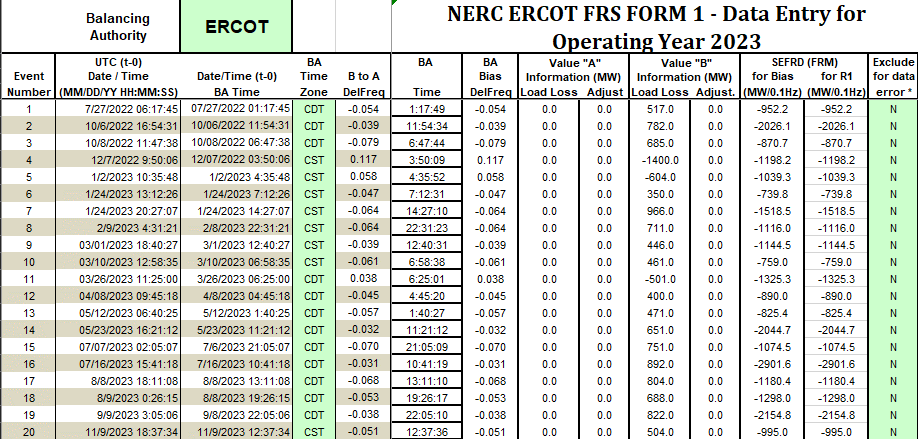 18
[Speaker Notes: BAL-003]
Op. Year 2023 BAL-003 FRM Performance - Update
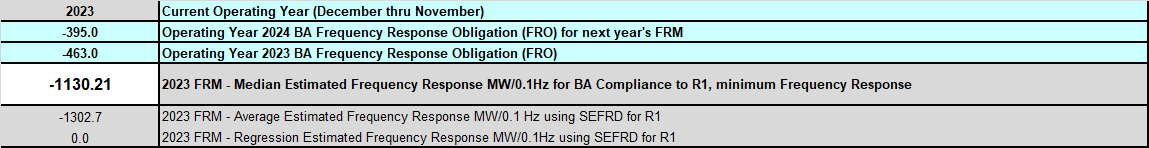 19
[Speaker Notes: OP2018: FRO = -381.0, FRM_median = -843.17, FRM_average = -959.7
OP2019: FRO = -381.0, FRM_median = -811.14, FRM_average = -892.5
OP2020: FRO = -425.0, FRM median = -789.34, FRM average = -879.0
OP2021: FRO = -471.0, FRM median = -913.56, FRM average = -992.
OP2022: FRO = -463.0, FRM median = -1060.40, FRM average = -1153.4
OP2023: FRO = -395.0, FRM median = -1130.21, FRM average = -1302.7]
ERCOT Energy Statistics
Total Energy
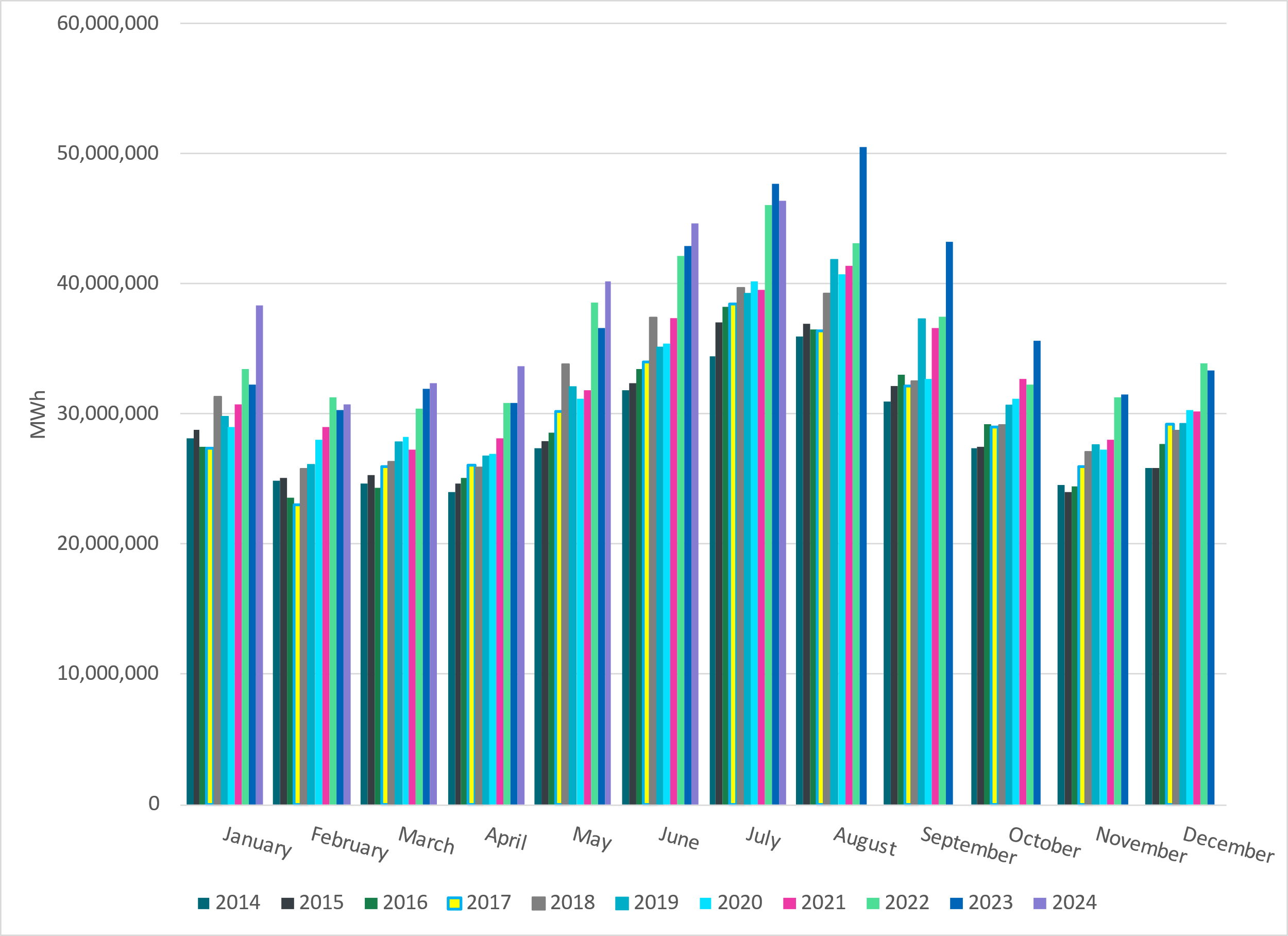 21
[Speaker Notes: 46,311,423 MWh]
Total Energy from Wind Generation
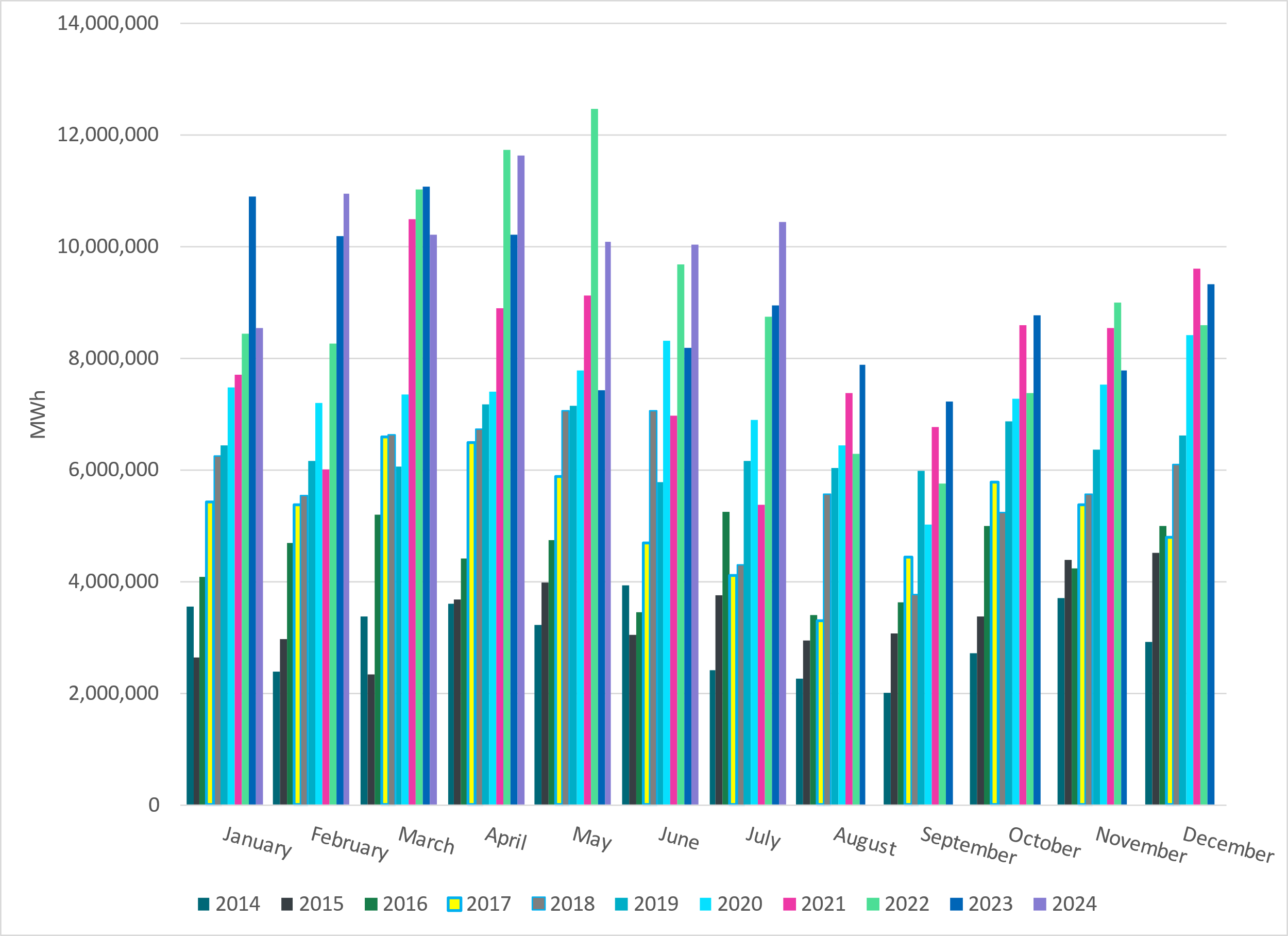 22
[Speaker Notes: 10,433,001 MWH]
% Energy from Wind Generation
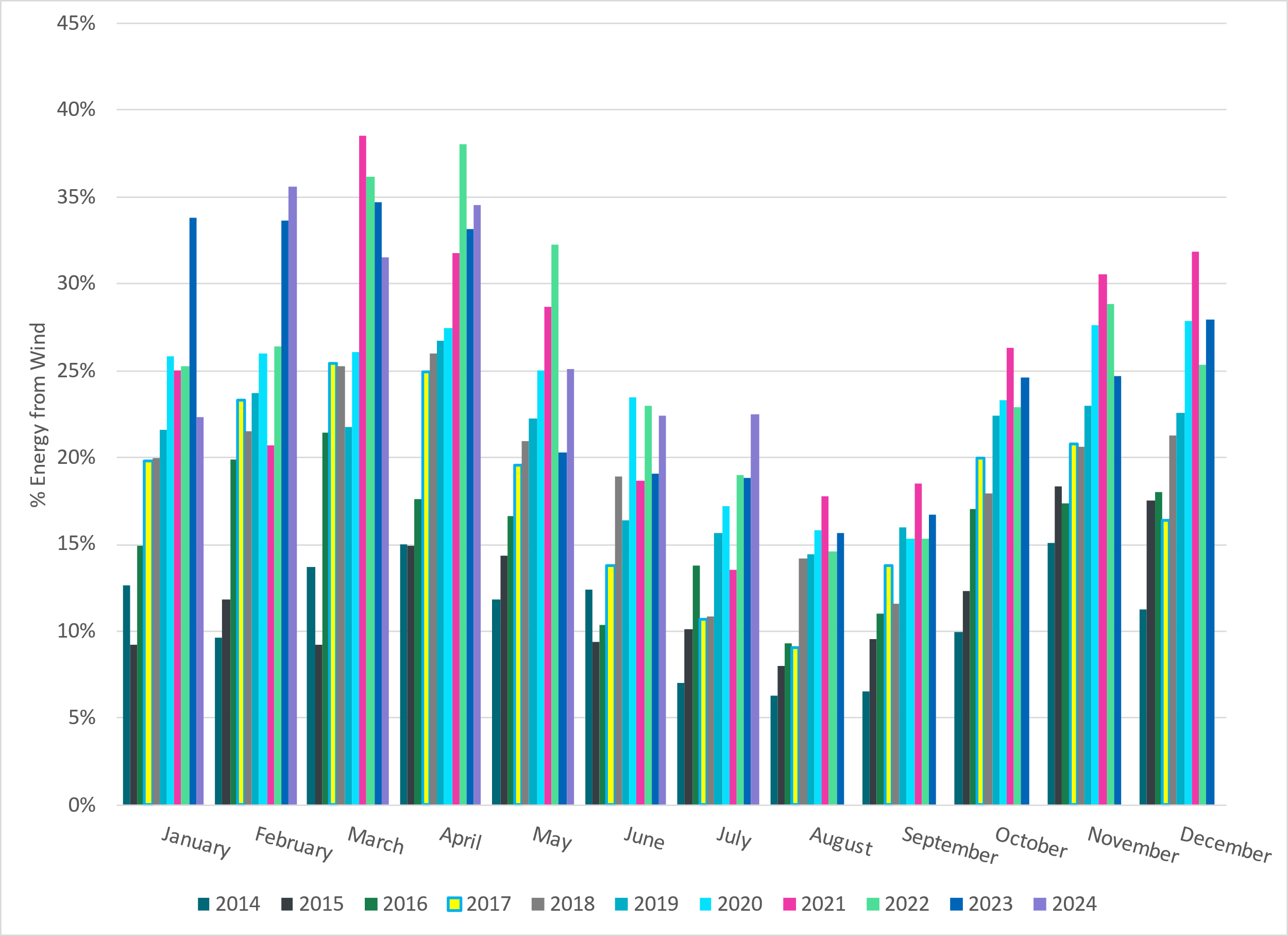 23
[Speaker Notes: 22.53% of total energy was provided by wind generation]
Total Energy From Solar Generation
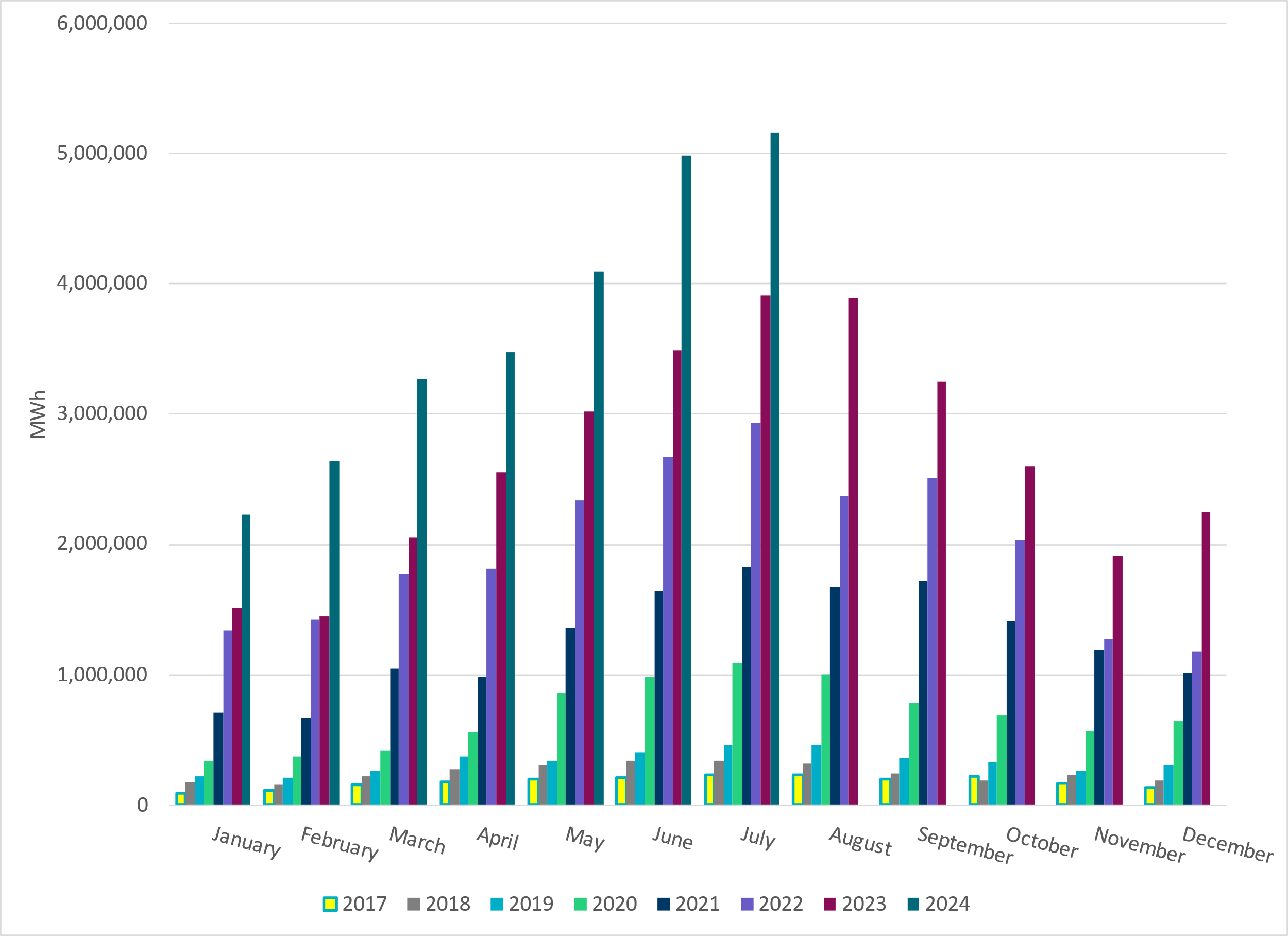 24
[Speaker Notes: 5,159,824 MWh]
% Energy from Solar Generation
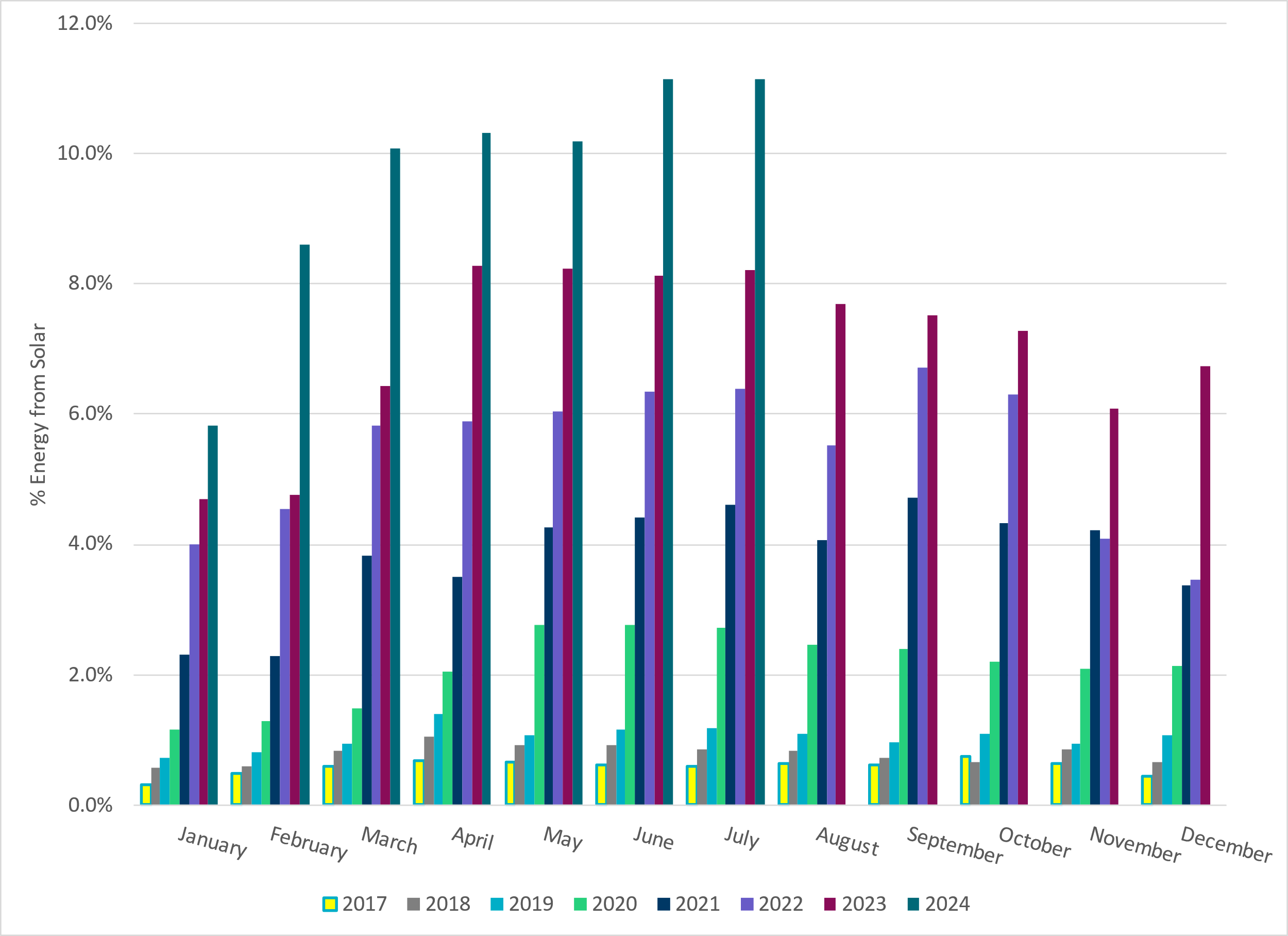 25
[Speaker Notes: 11.14% of total energy was provided by solar generation]
ERCOT System Inertia
Daily Minimum System Inertia
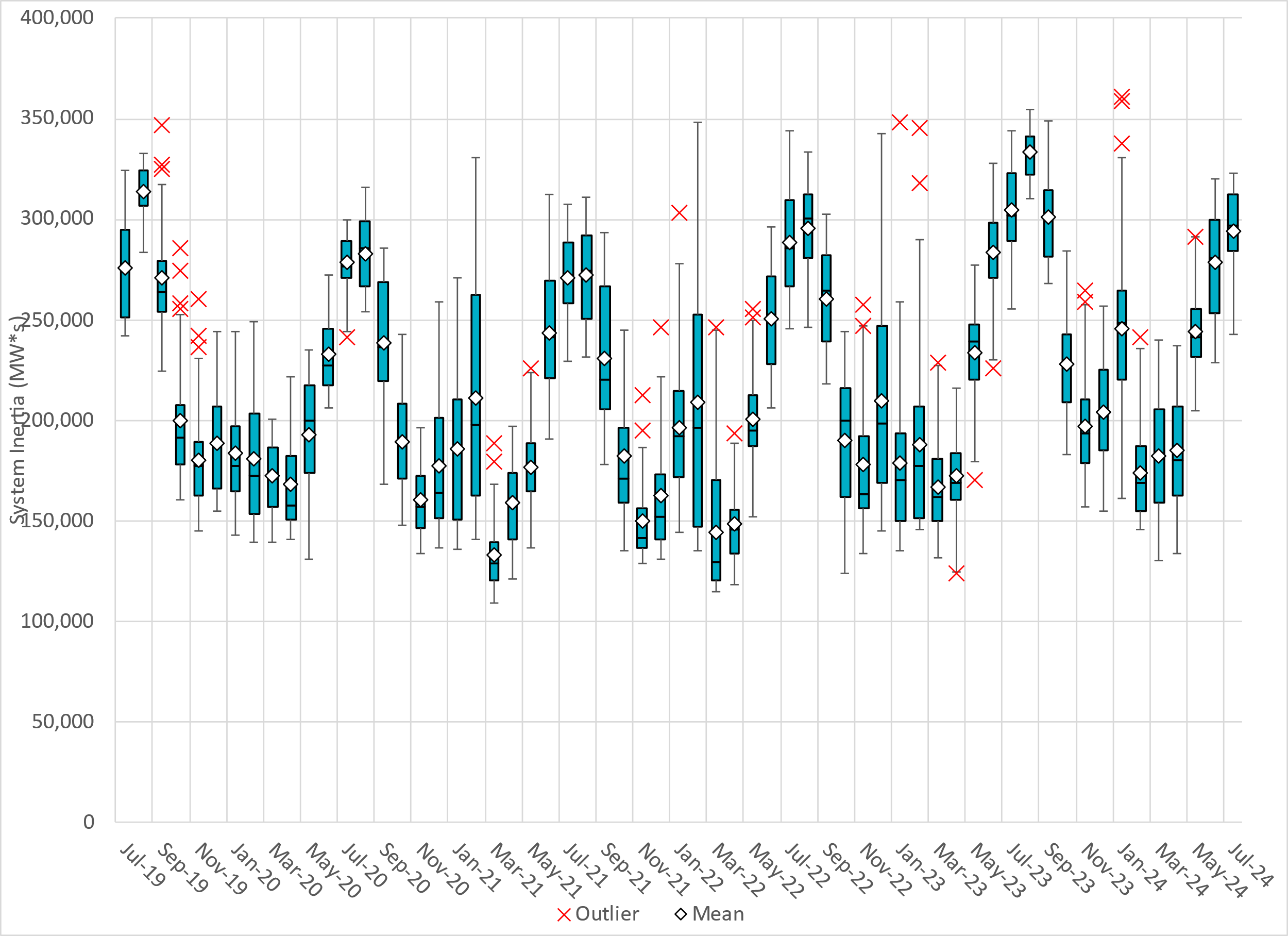 27
[Speaker Notes: Minimum Inertia in July 2024 = 242,967   MW*s  on July 29th
Historical Overall Minimum was 109,029 MW*s on 3/22/2021

July Data: 
Mean: 293,944  MW*s
Max: 322,990   MW*s  on July 5th
Min: 242,967  MW*s  on July 29th]
ERCOT Inertia 2014-2024
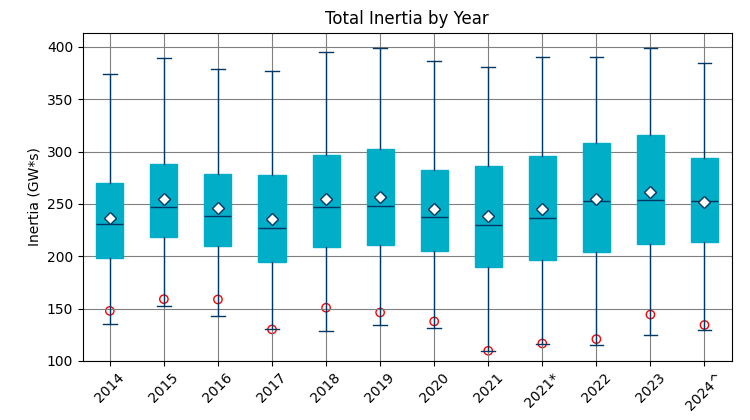 28
[Speaker Notes: Summary of ERCOT intertia for the previous 10 years. Lowest inertia this year was on March 29th.  
For each box, the central mark (red line) is the median, the edges of the box (in blue) are the 25th and 75th percentiles, the whiskers correspond to +/- 2.7 sigma (i.e., represent 99.3% coverage, assuming the data are normally distributed. The corresponding lowest inertia in each year is given in the table. 
The circle on each boxplot is showing inertia during time when highest portion of load was served by wind/solar generation in that year.]
Questions?
Thank you!